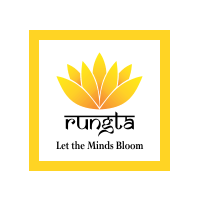 RUNGTA COLLEGE OF DENTAL SCIENCES AND RESEARCH
ANAEMIA
DEPARTMENT OF GENERAL MEDICINE
SPECIFIC LEARNING OBJECTIVES
CONTENTS
DEFINITIONS
CLASSIFICATIONS
EXAMINATION OF PATIENTS
ANAEMIA OF SYSTEMIC DISORDERS
ANAEMIA OF INFECTION
ANAEMIA OF CHRONIC RENAL FAILURE
PANCYTOPENIA
APLASTIC ANAEMIA
 FANCONI ANAEMIA
SUMMARY
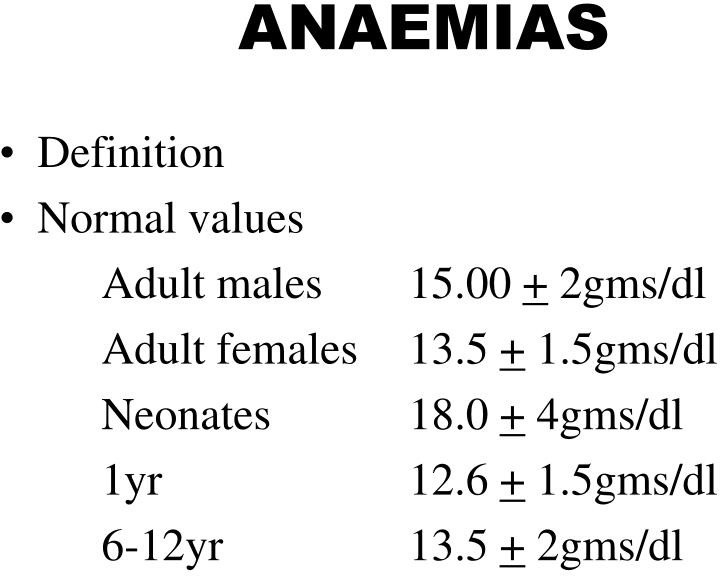 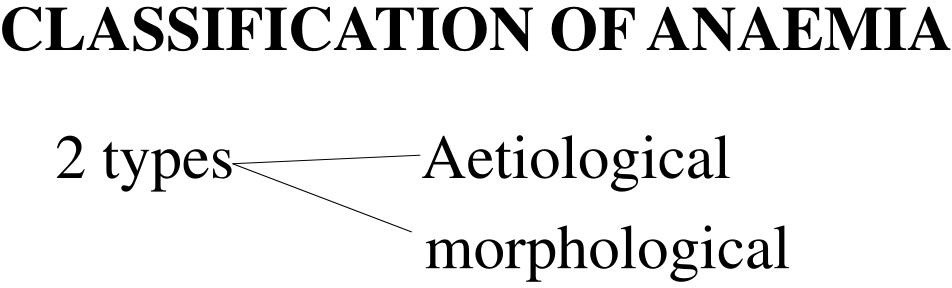 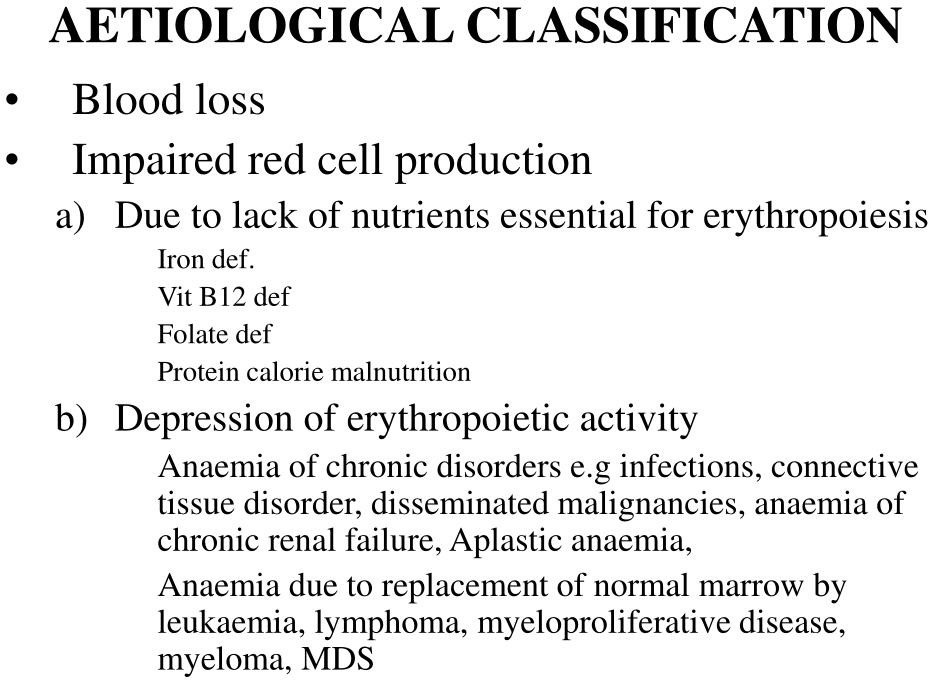 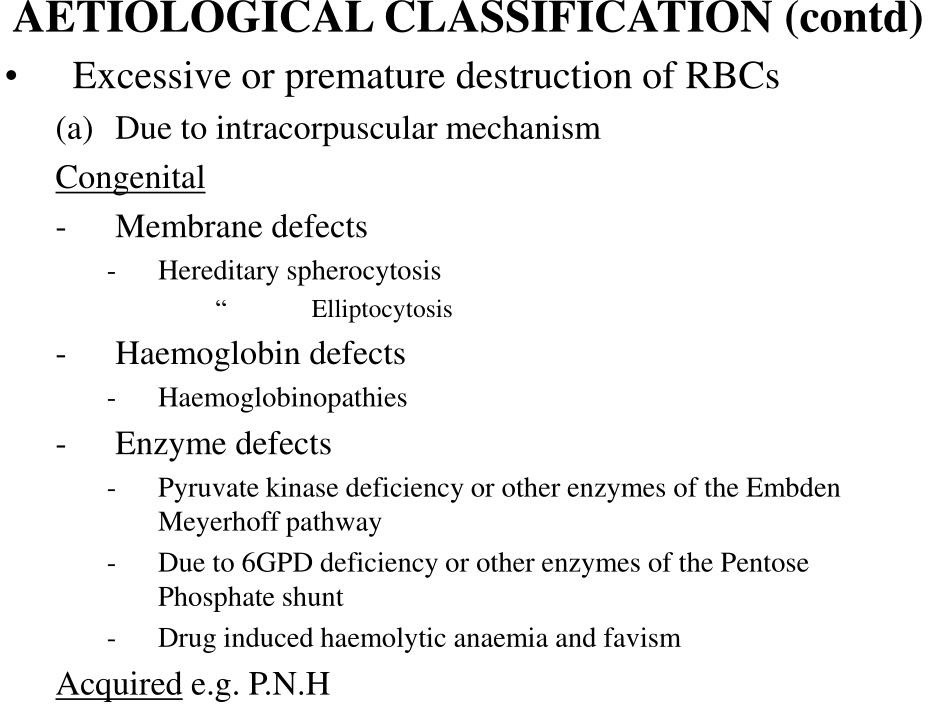 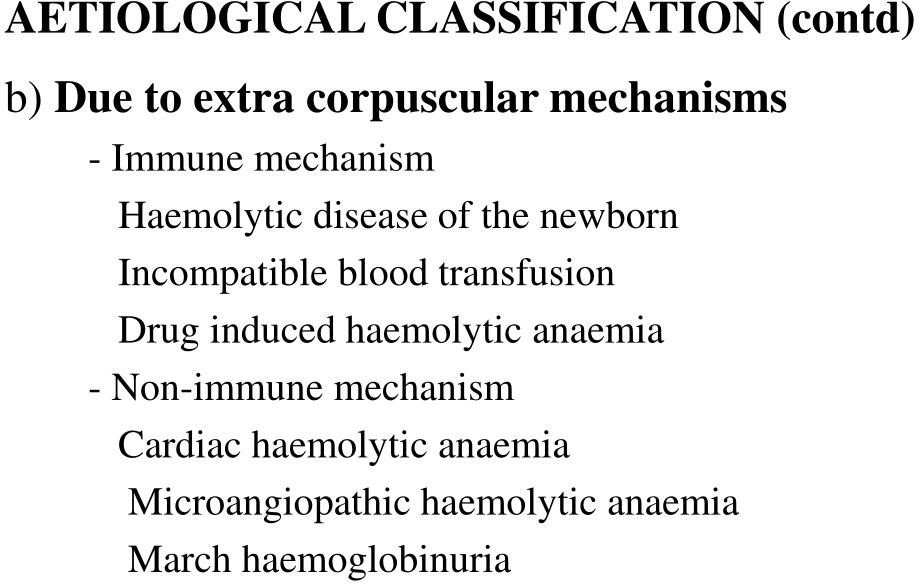 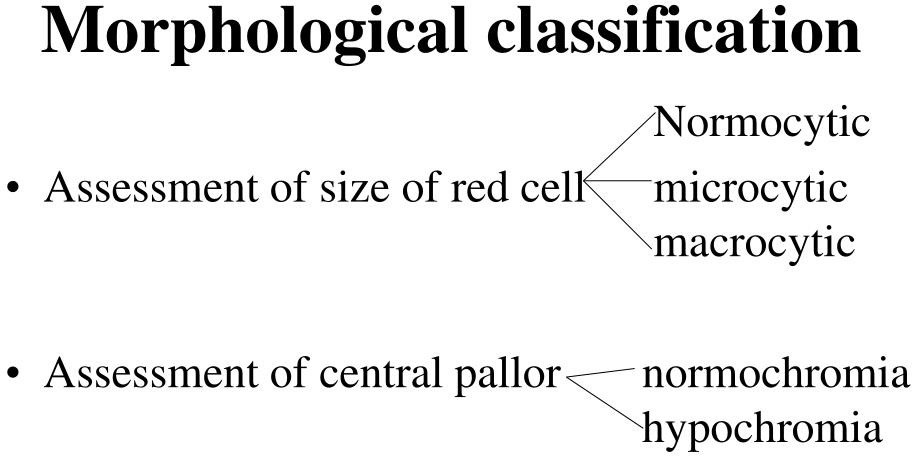 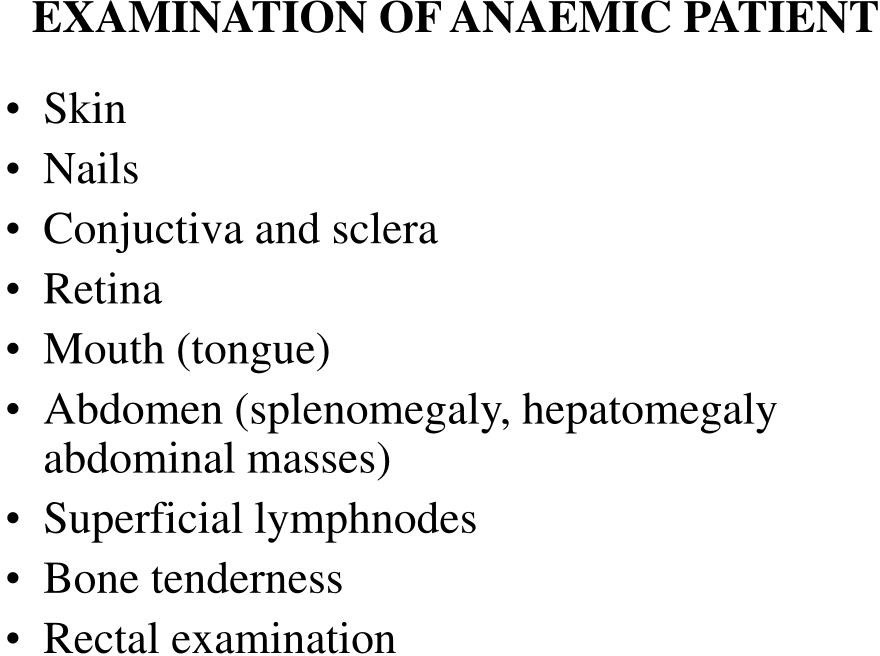 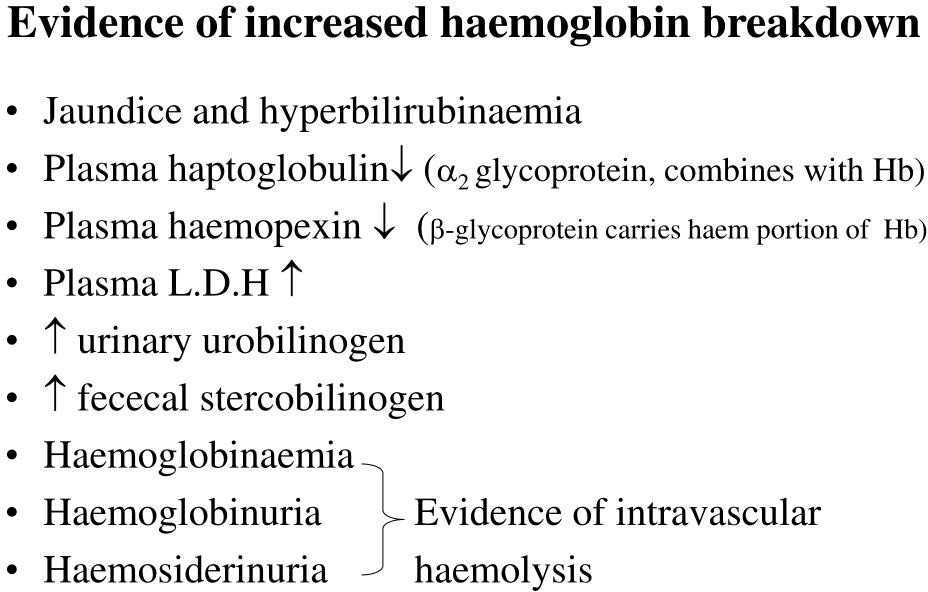 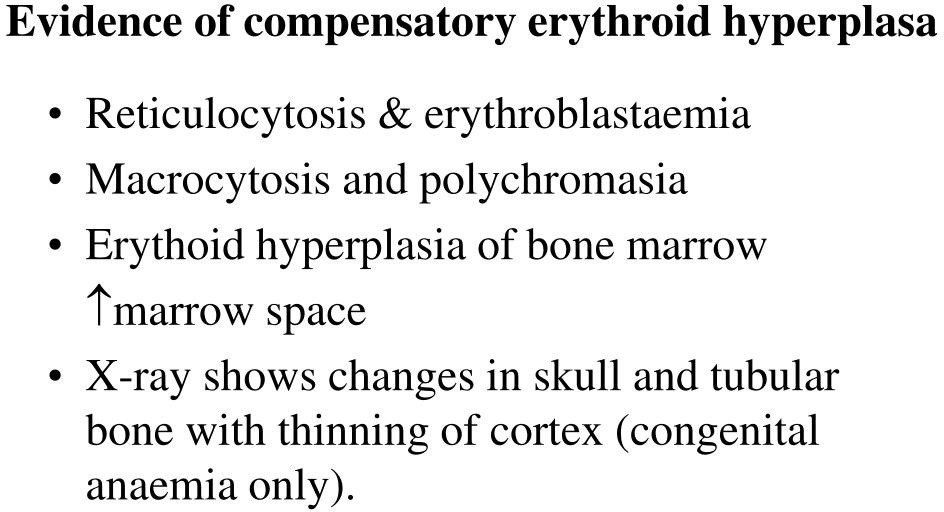 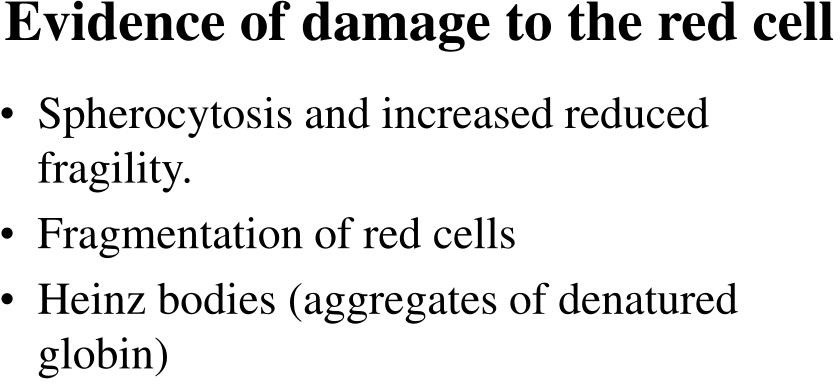 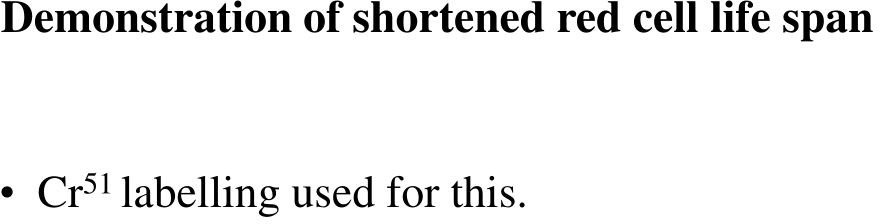 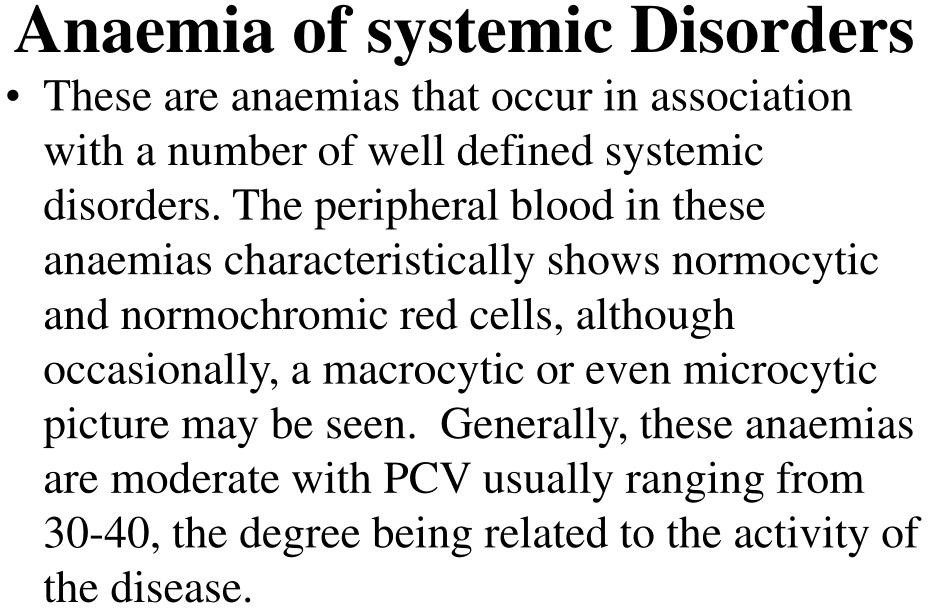 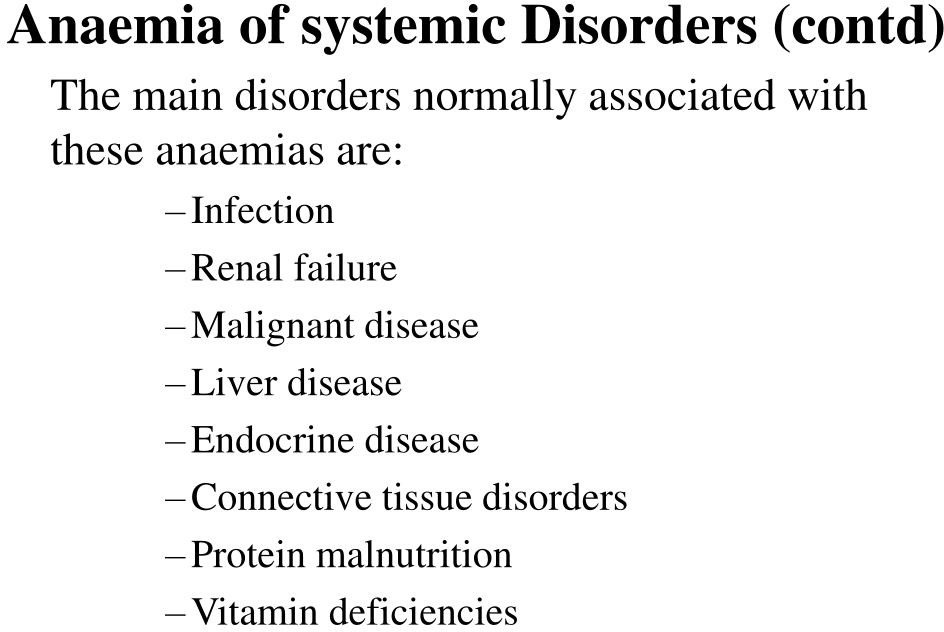 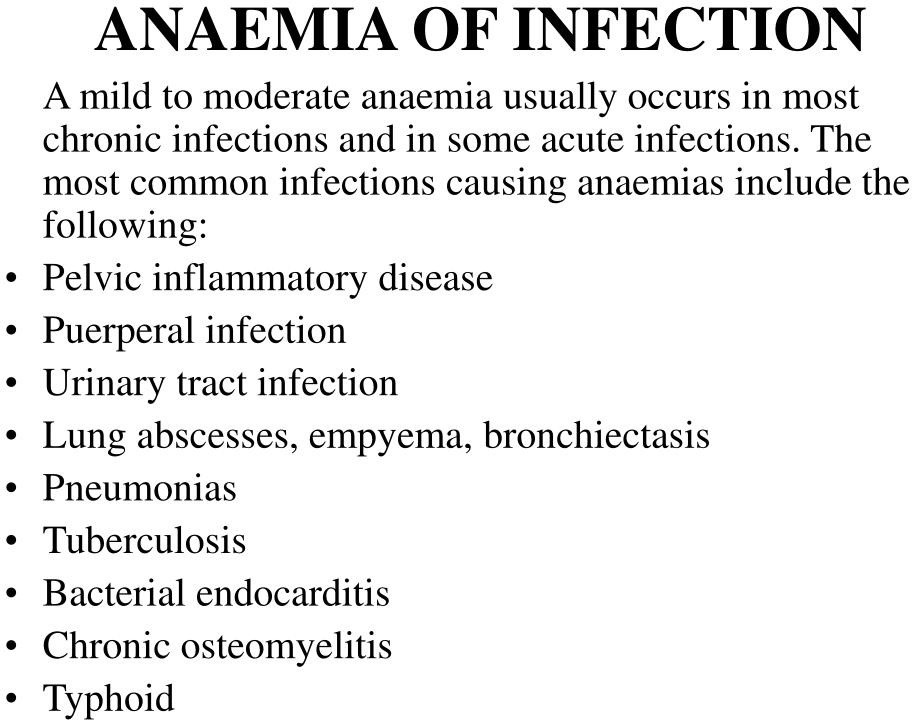 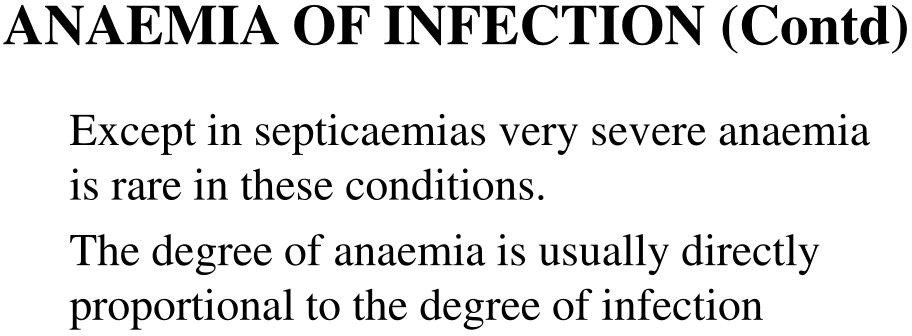 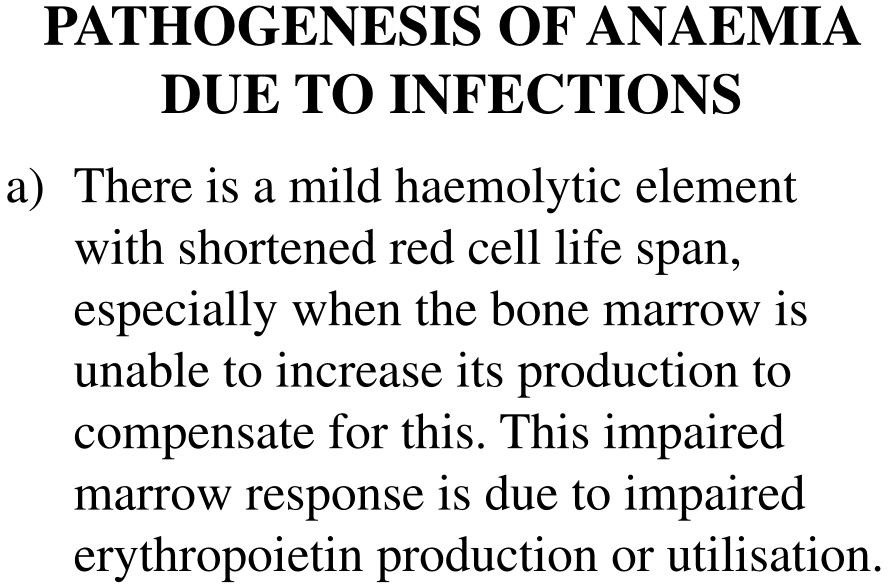 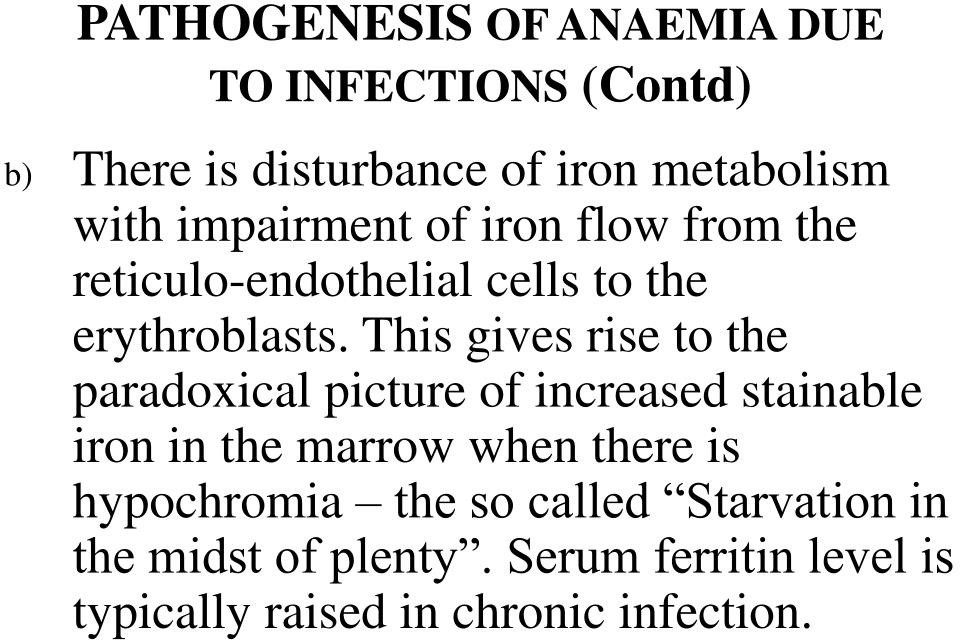 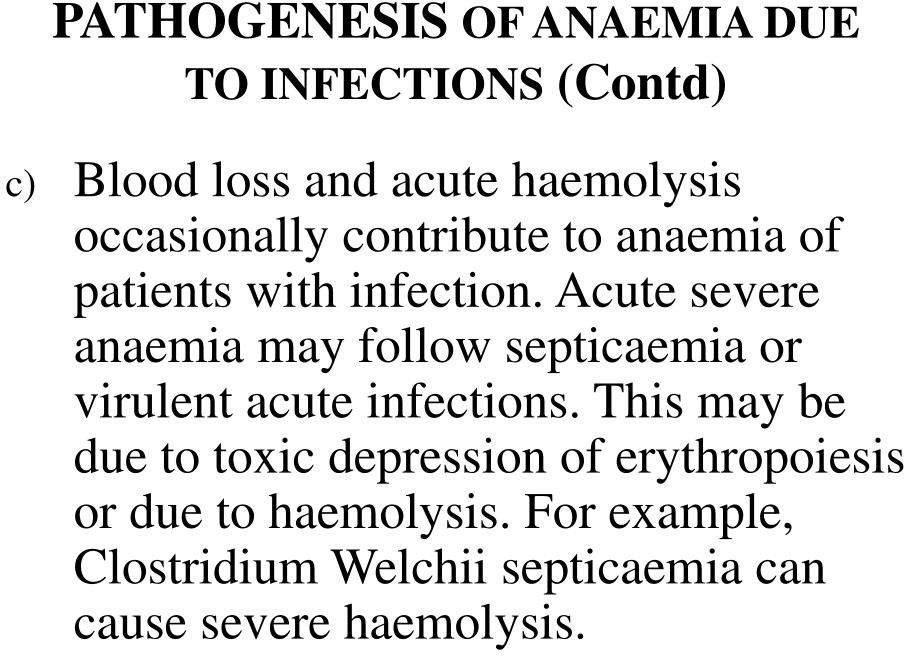 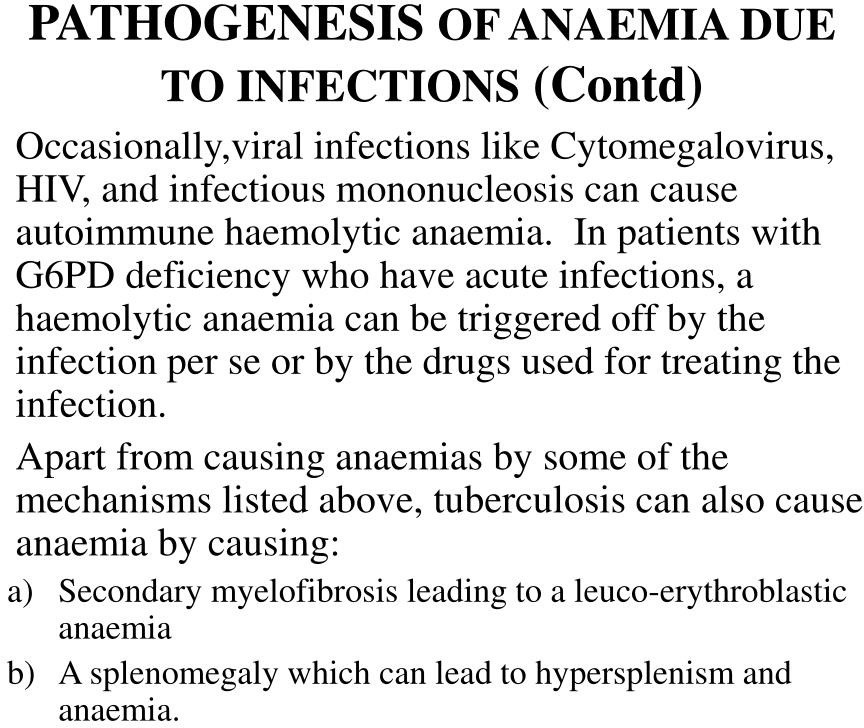 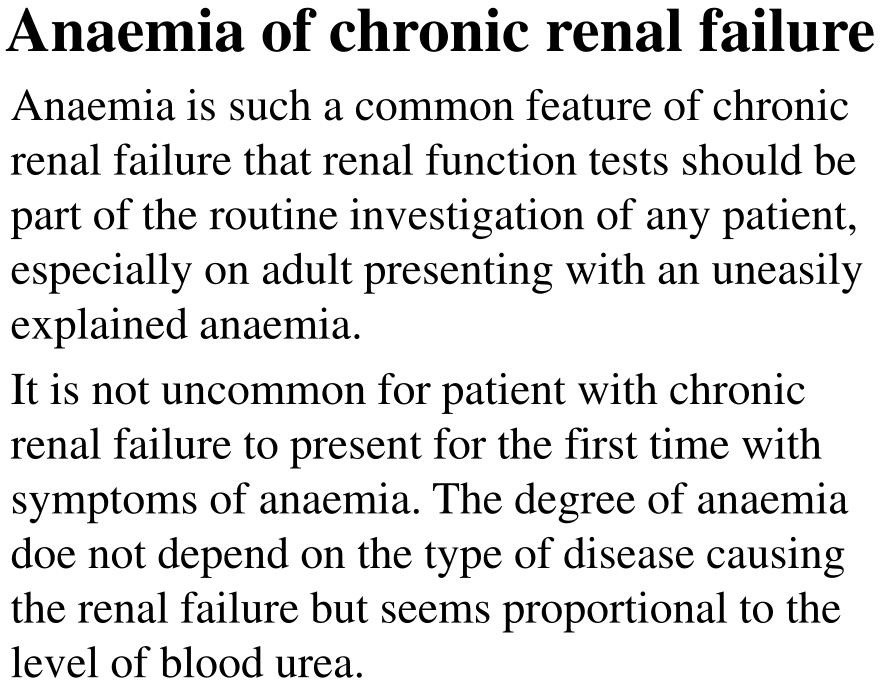 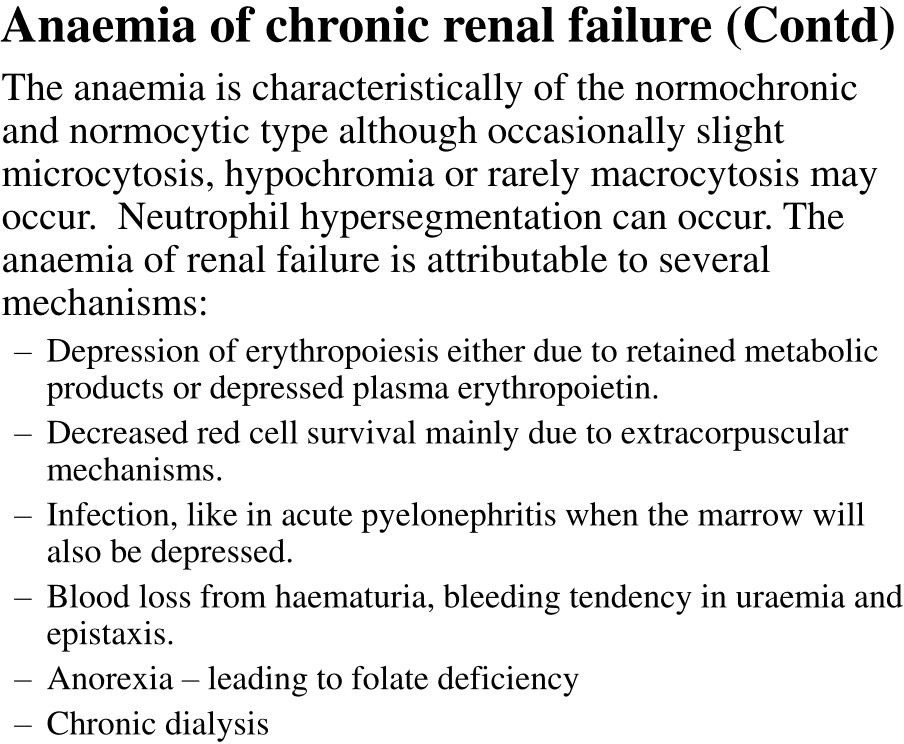 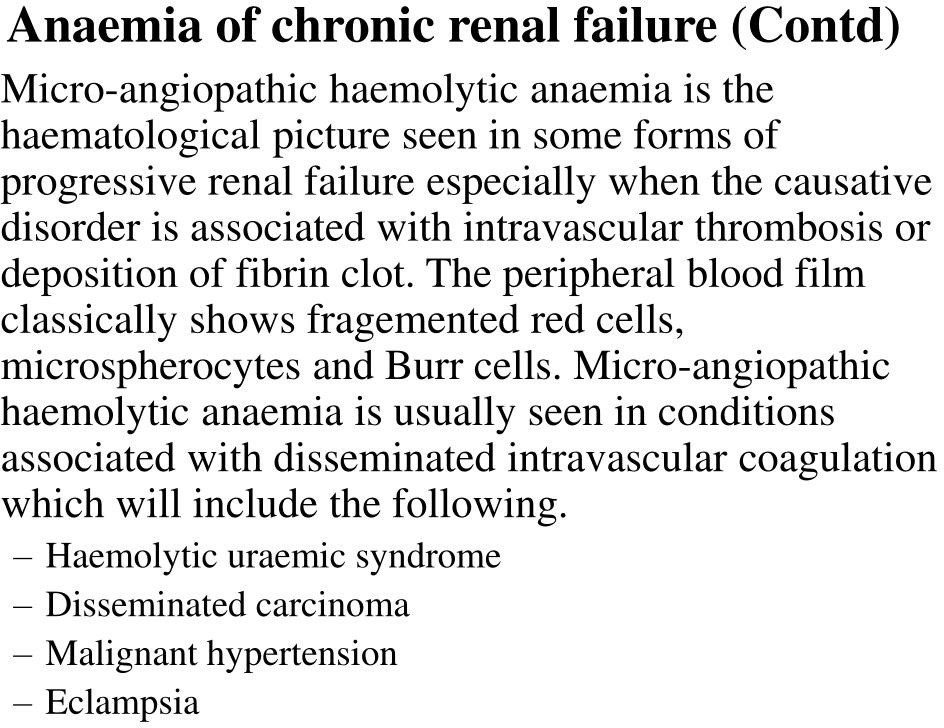 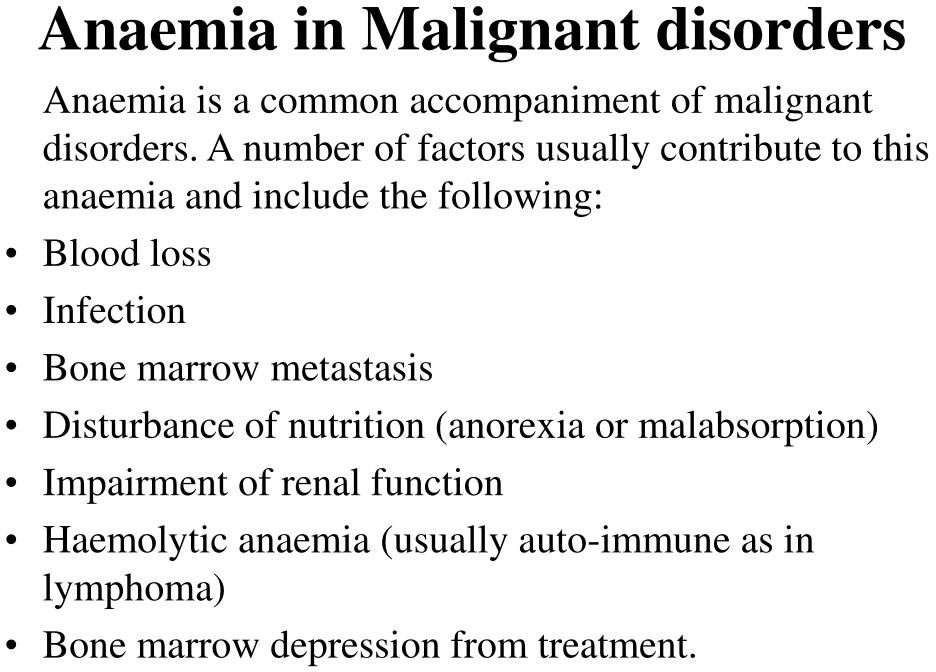 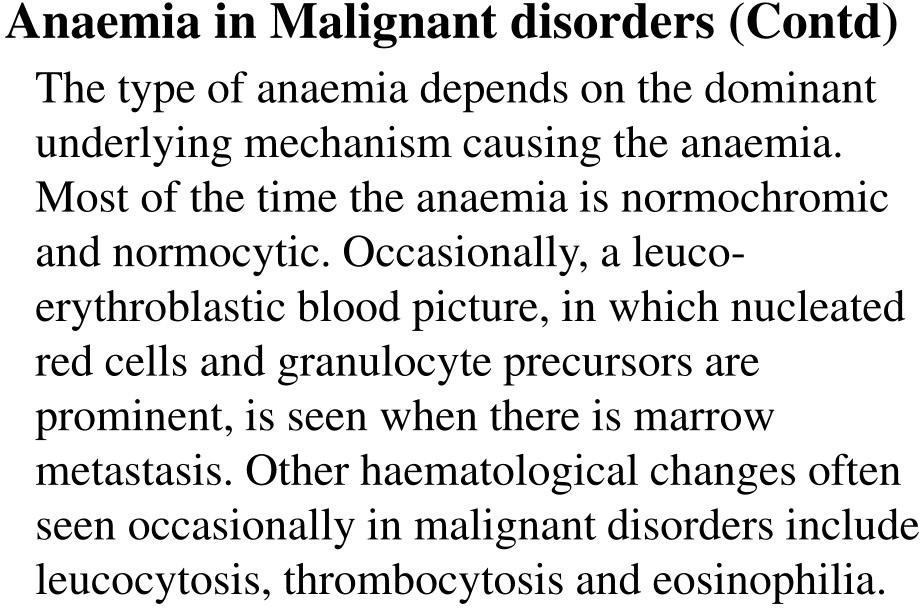 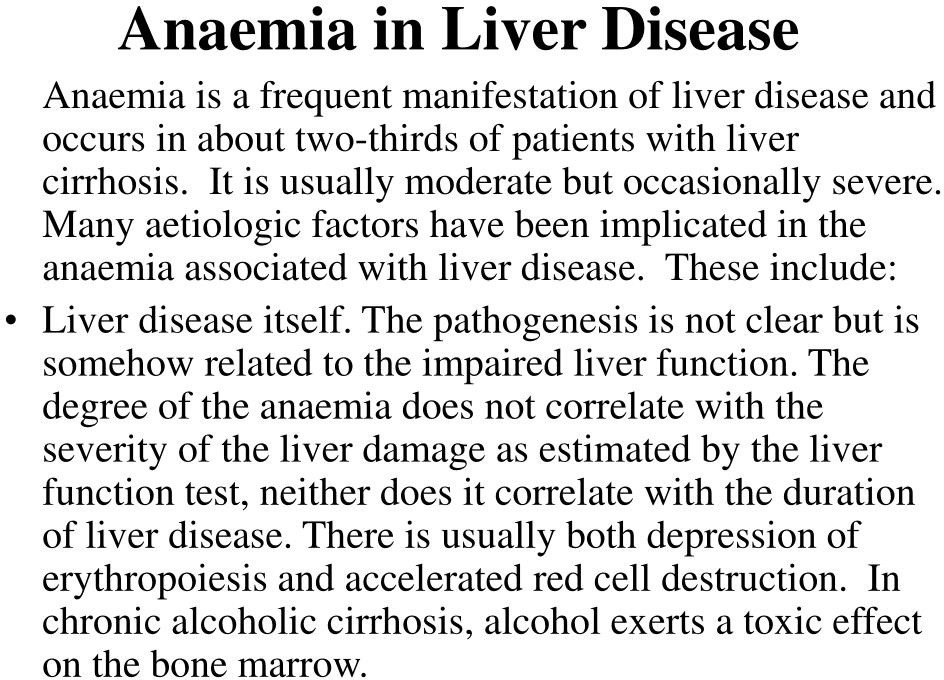 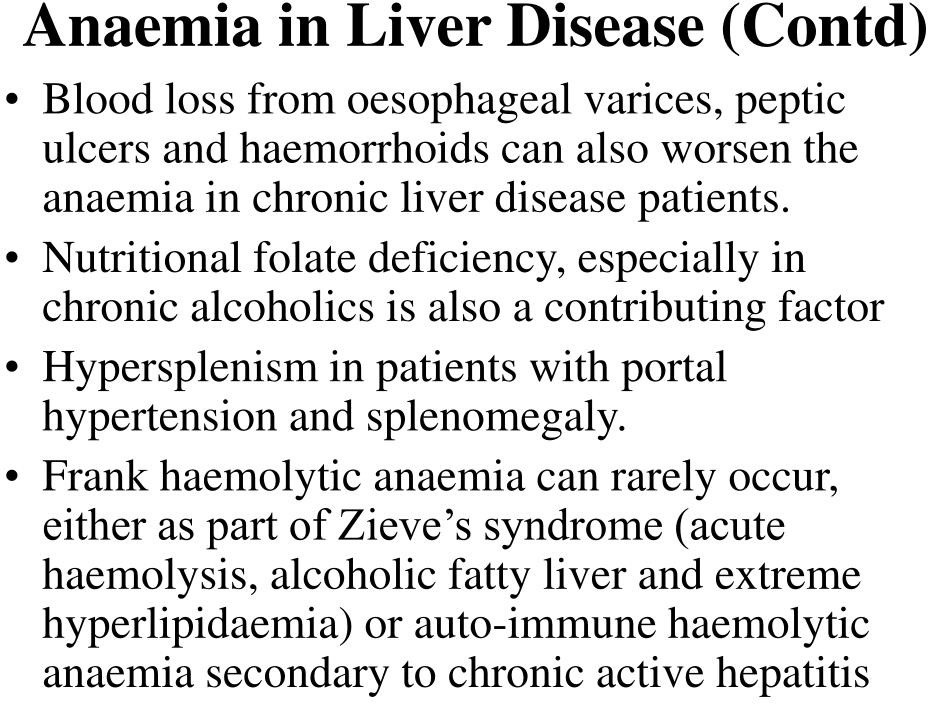 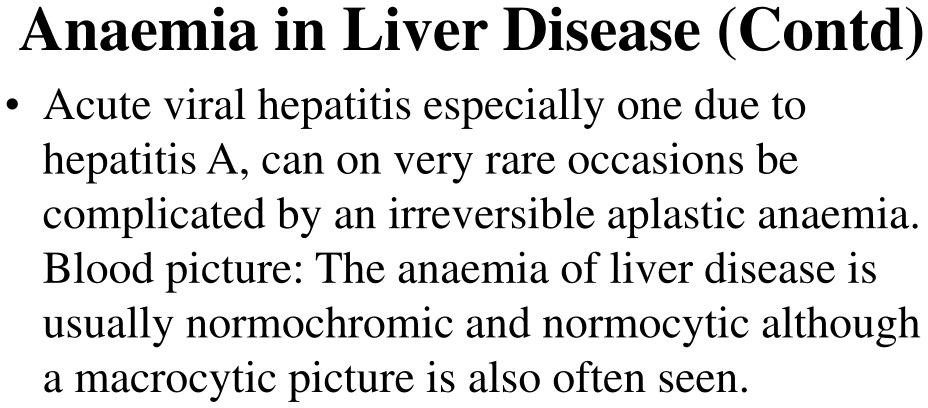 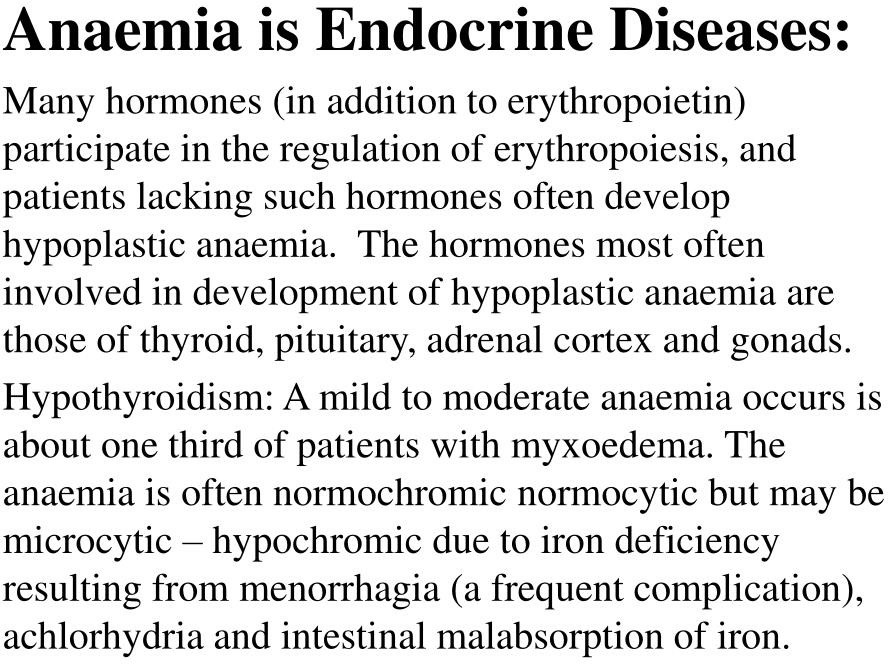 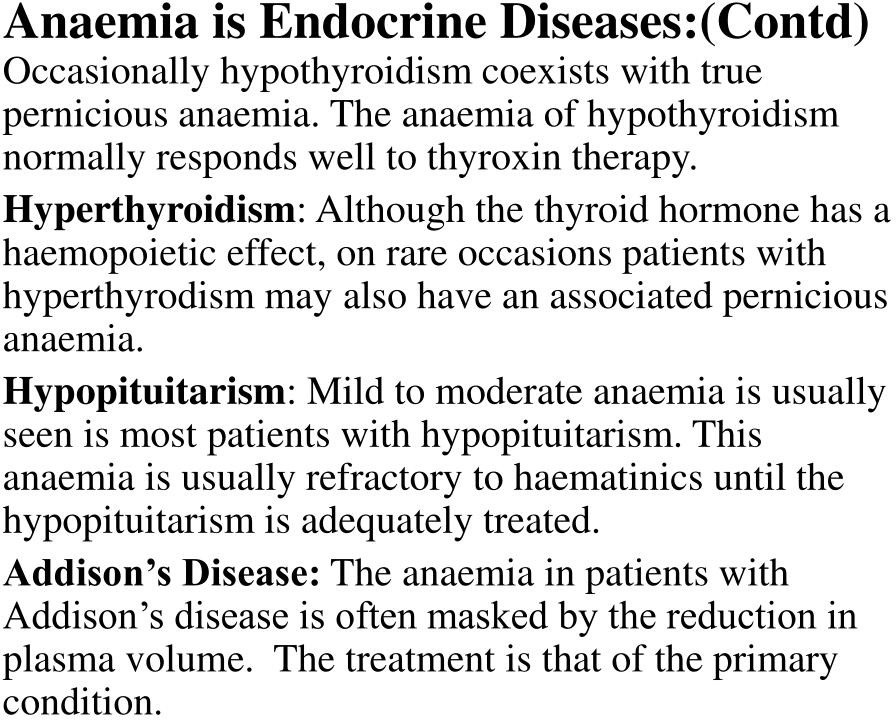 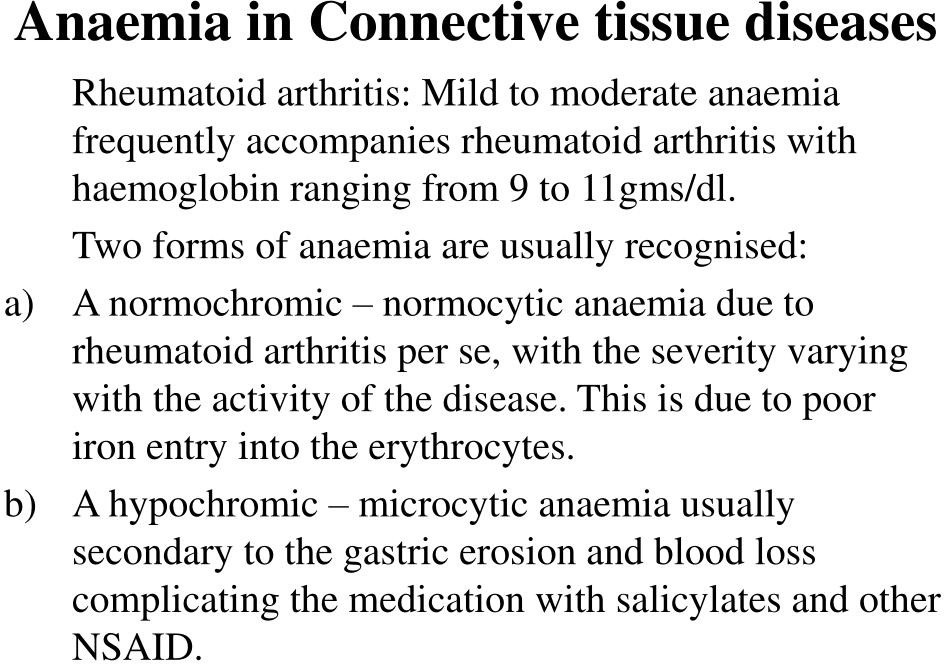 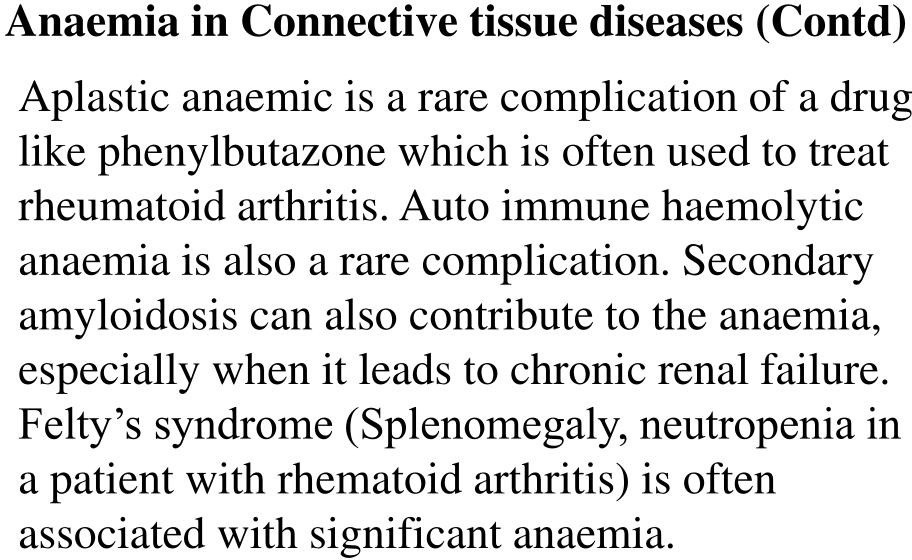 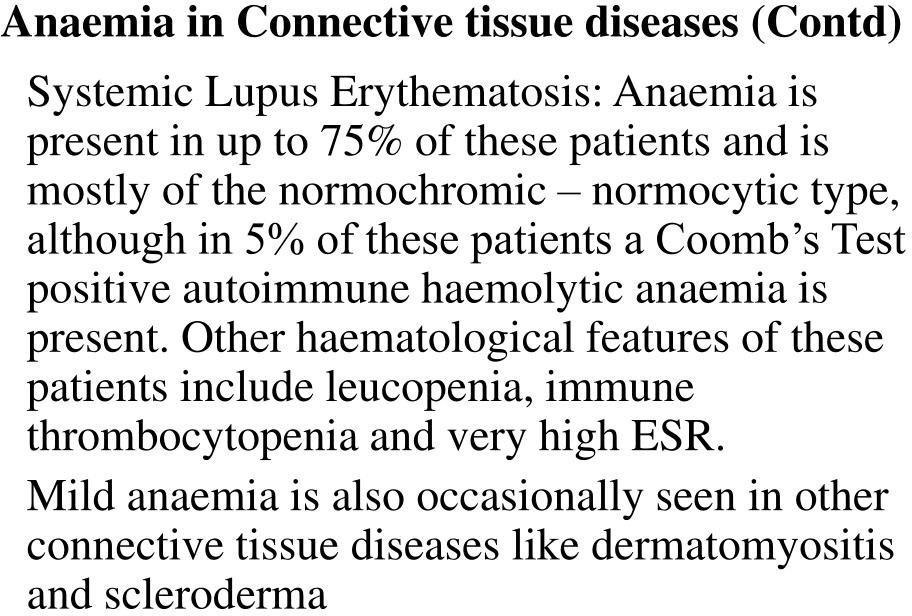 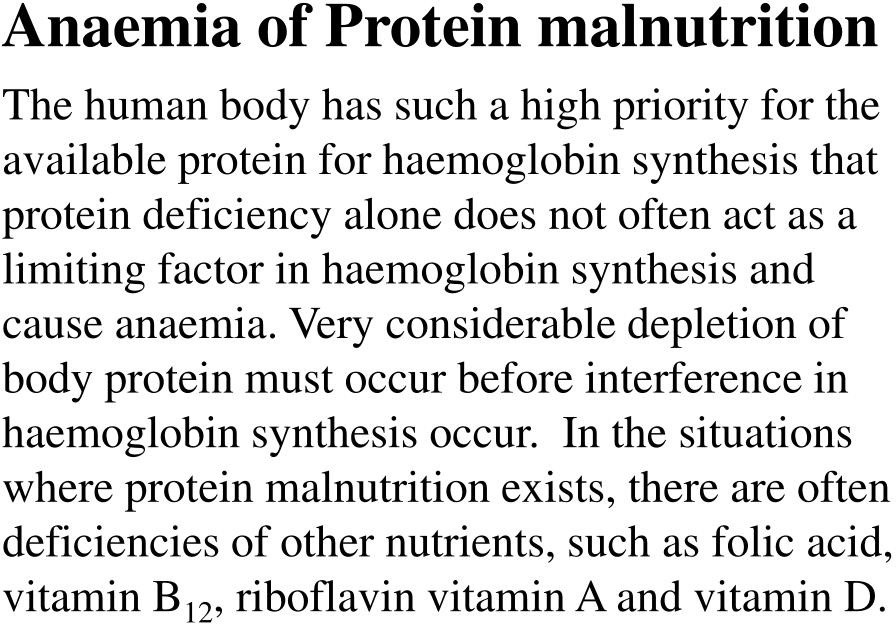 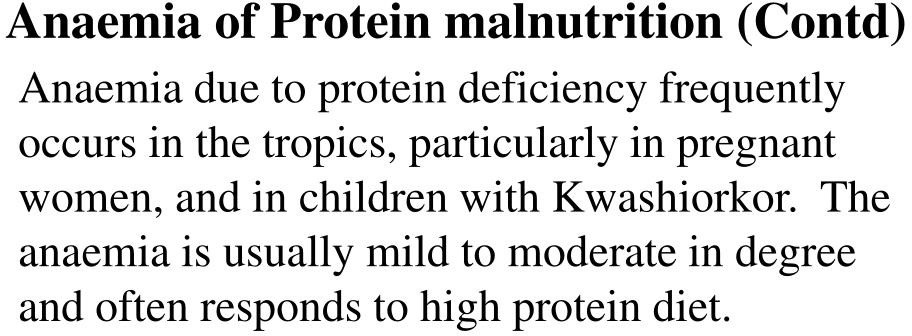 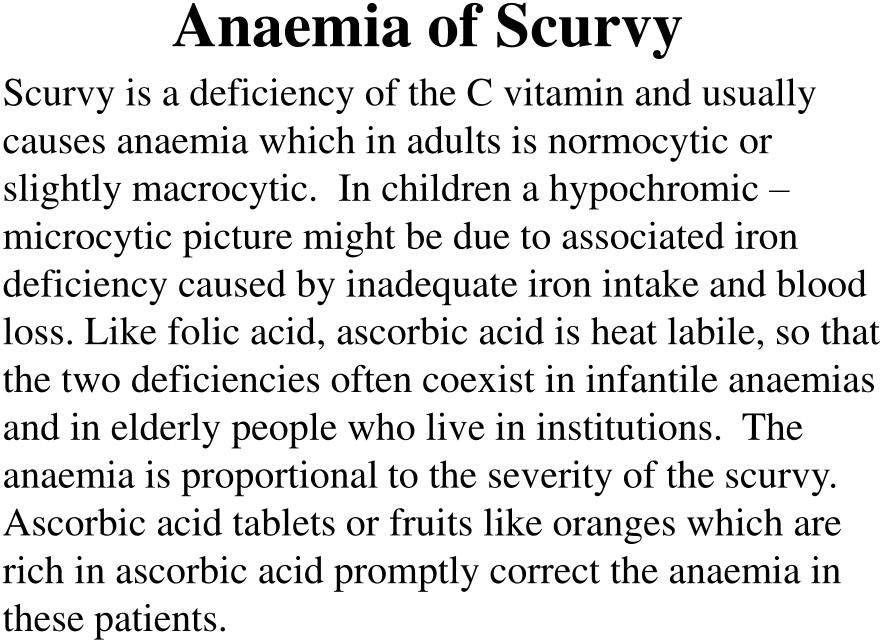 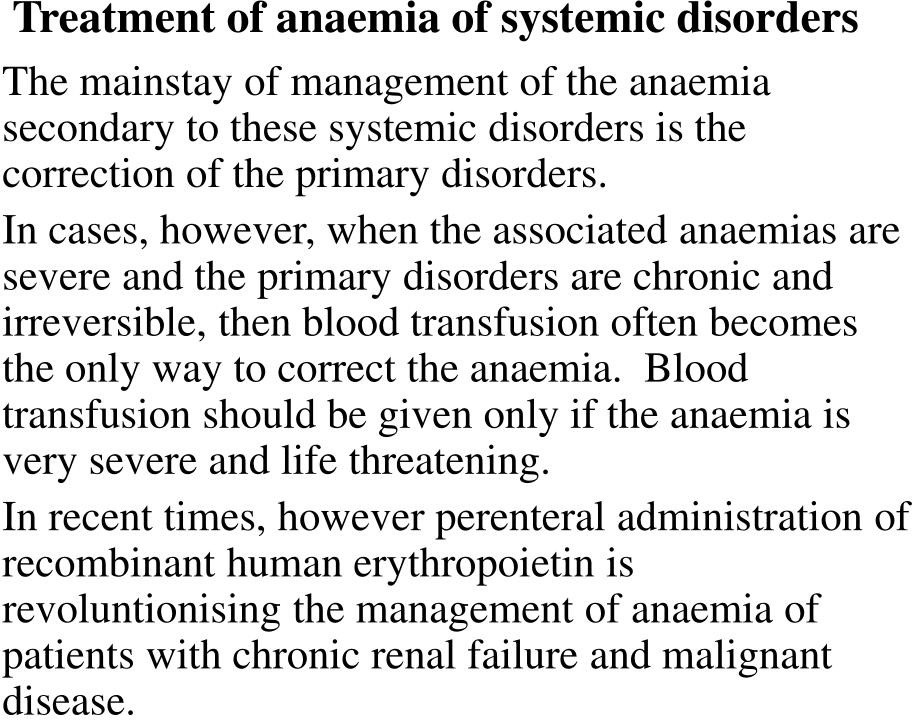 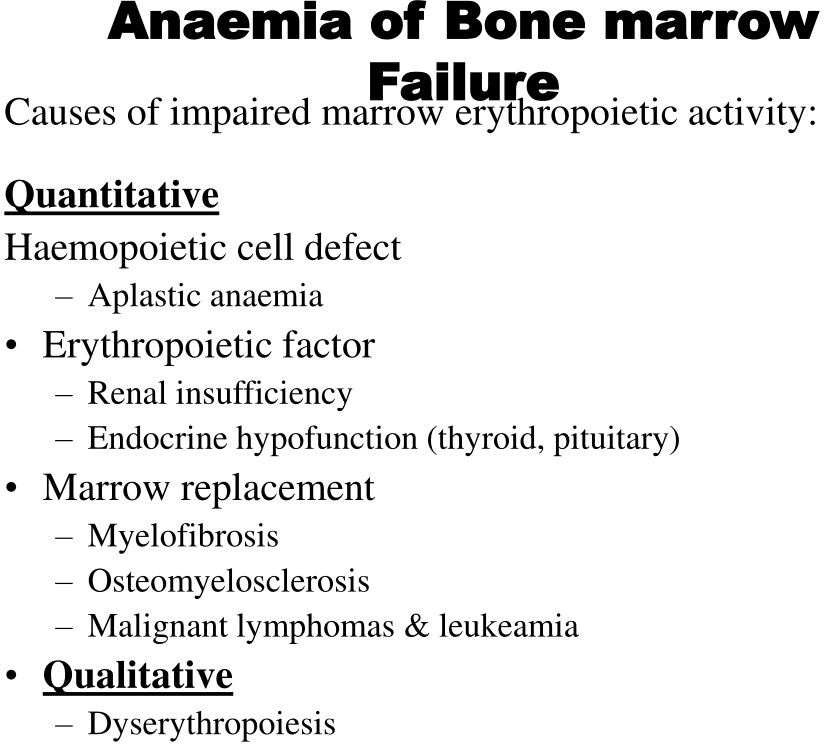 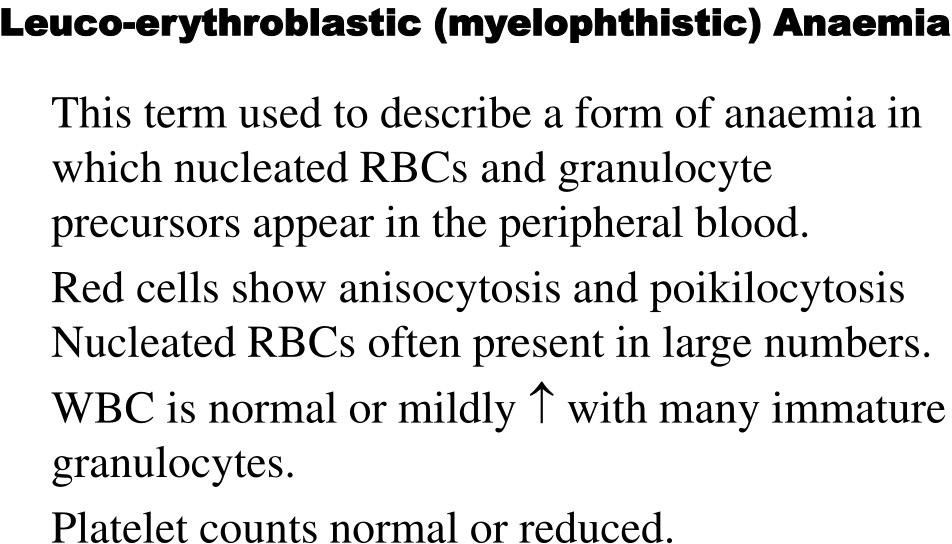 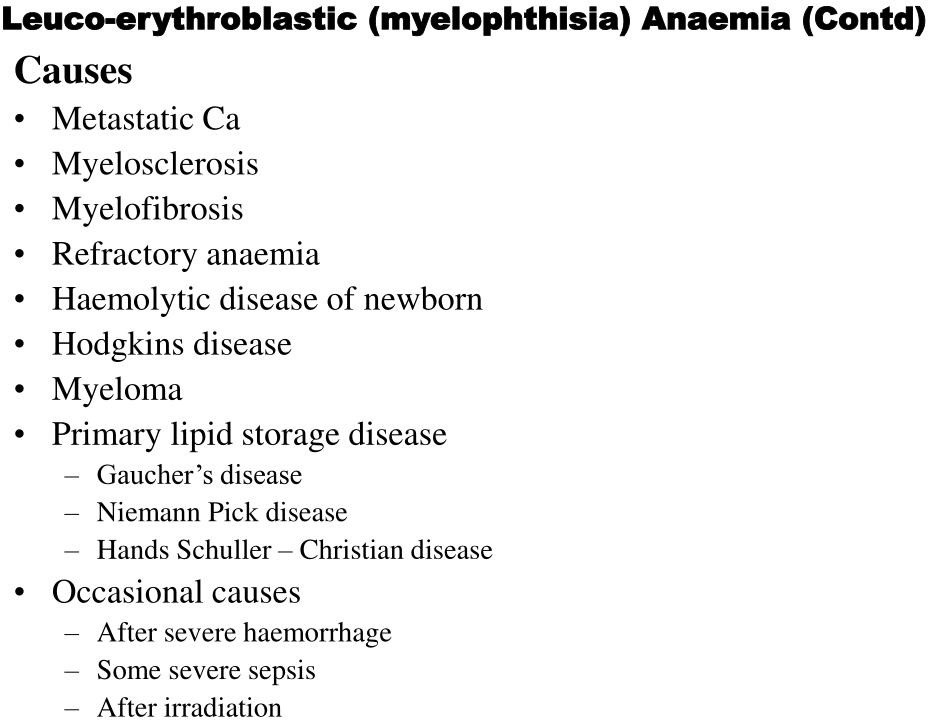 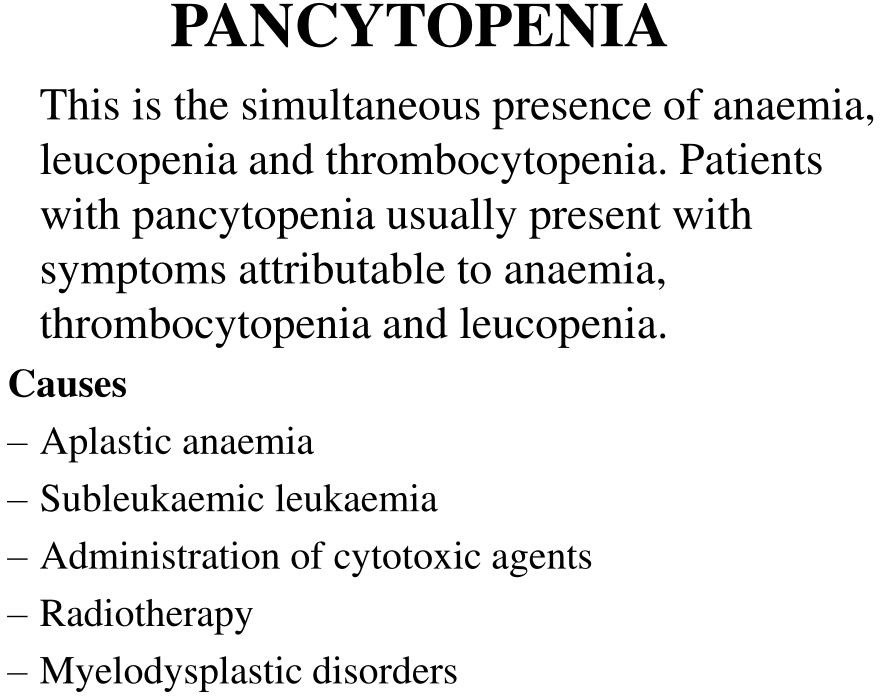 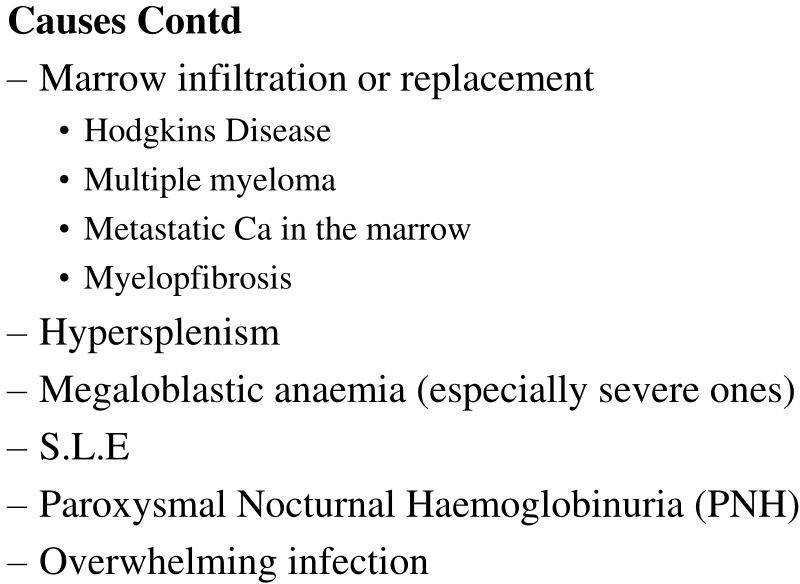 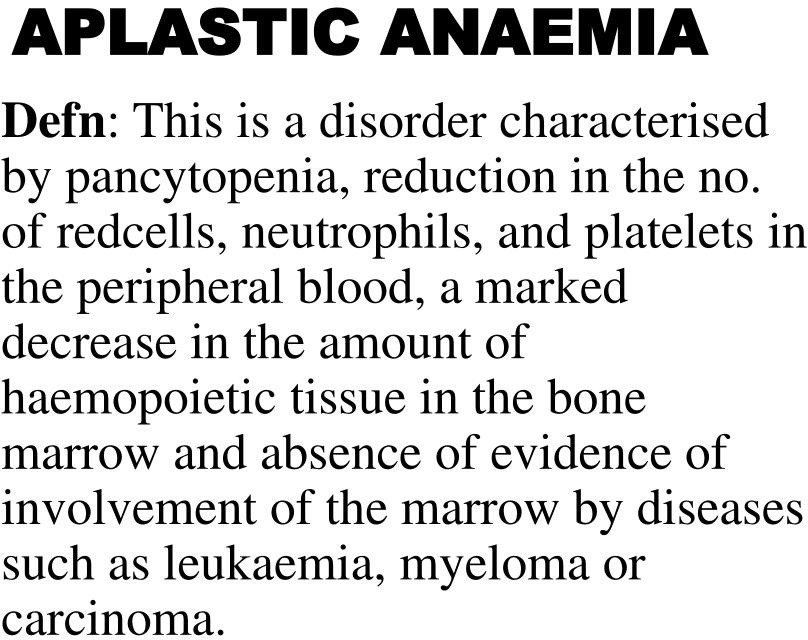 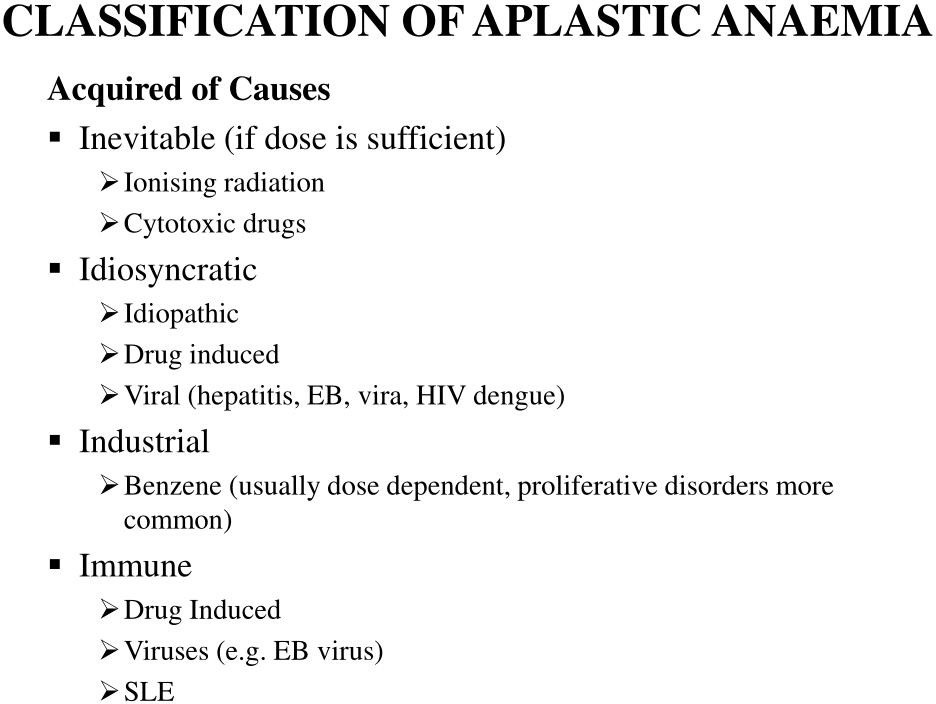 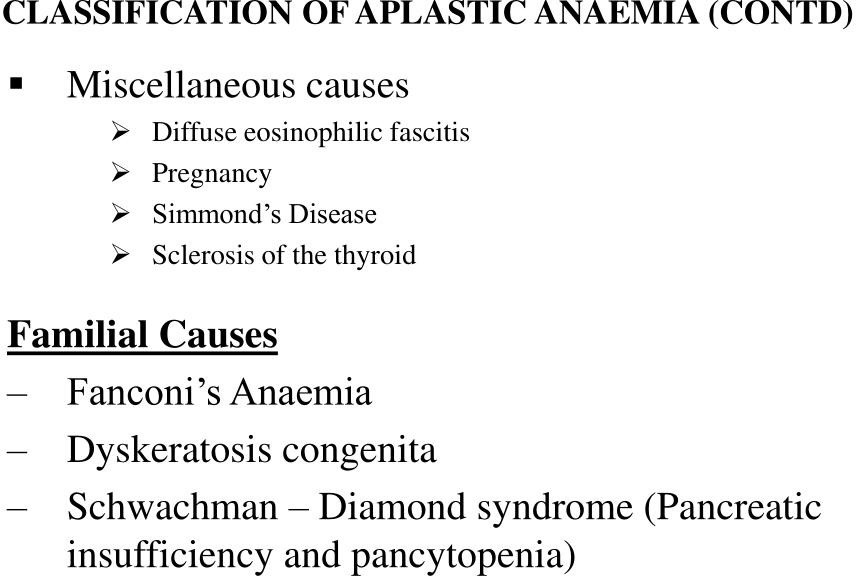 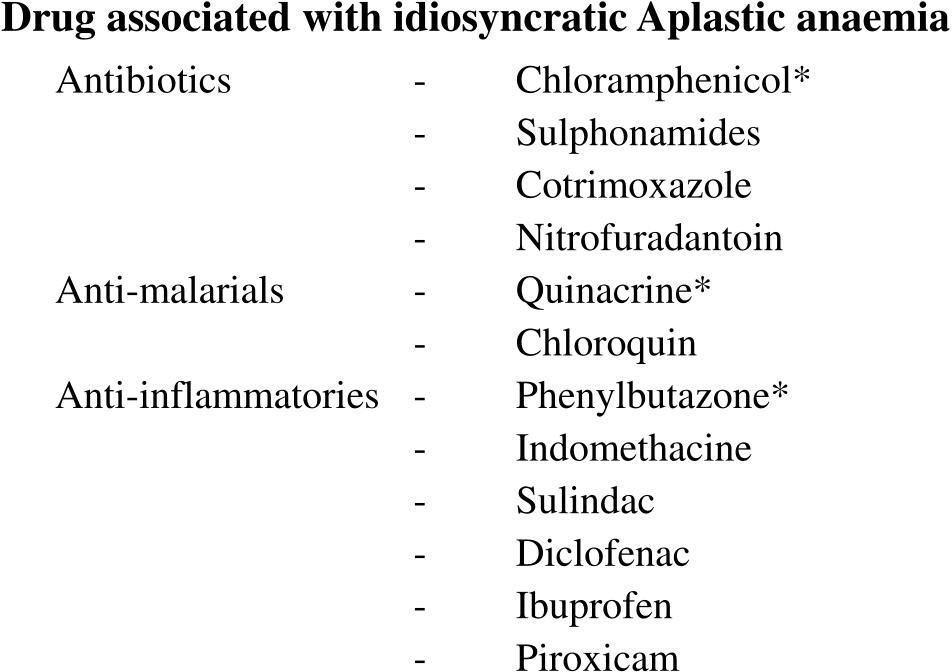 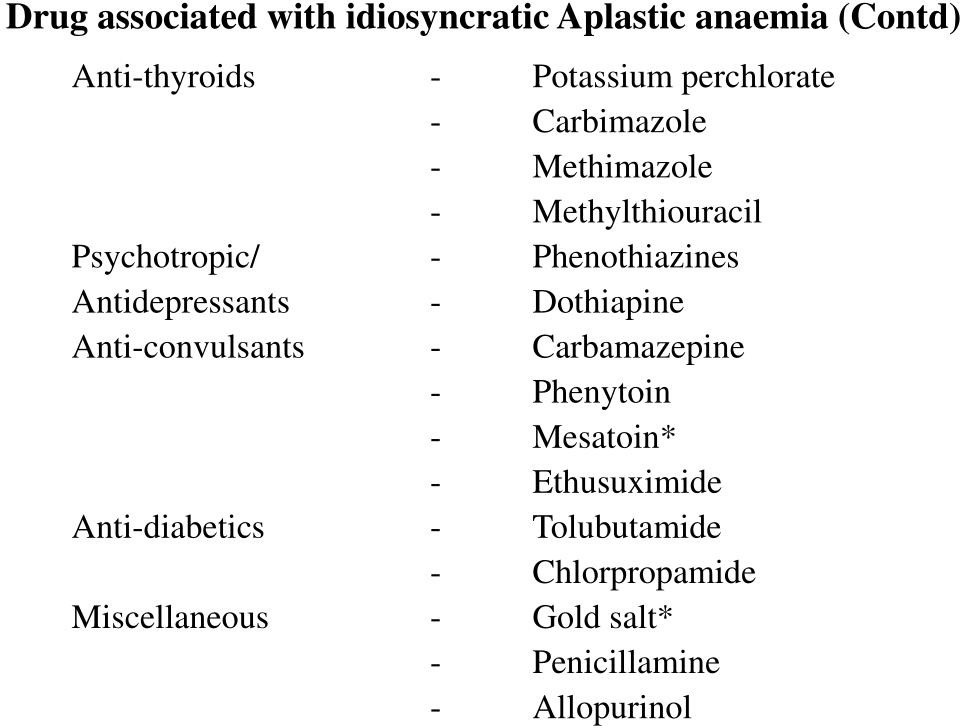 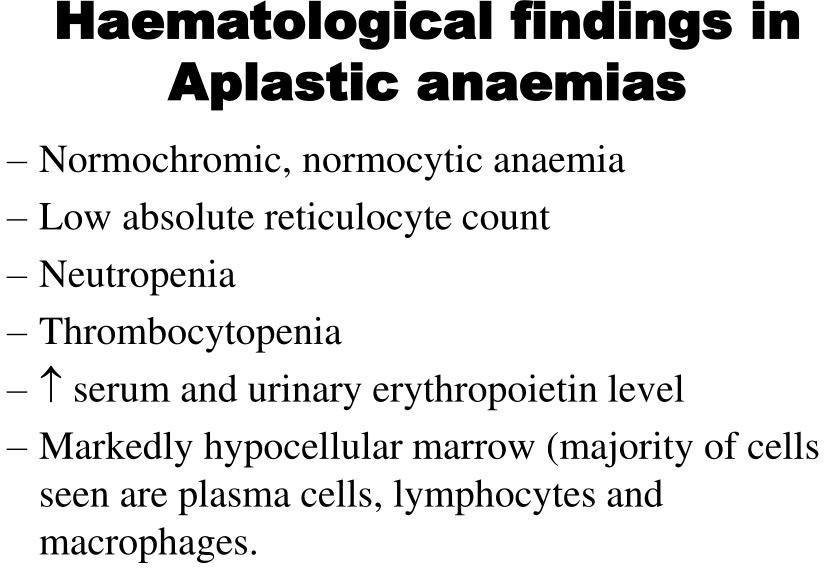 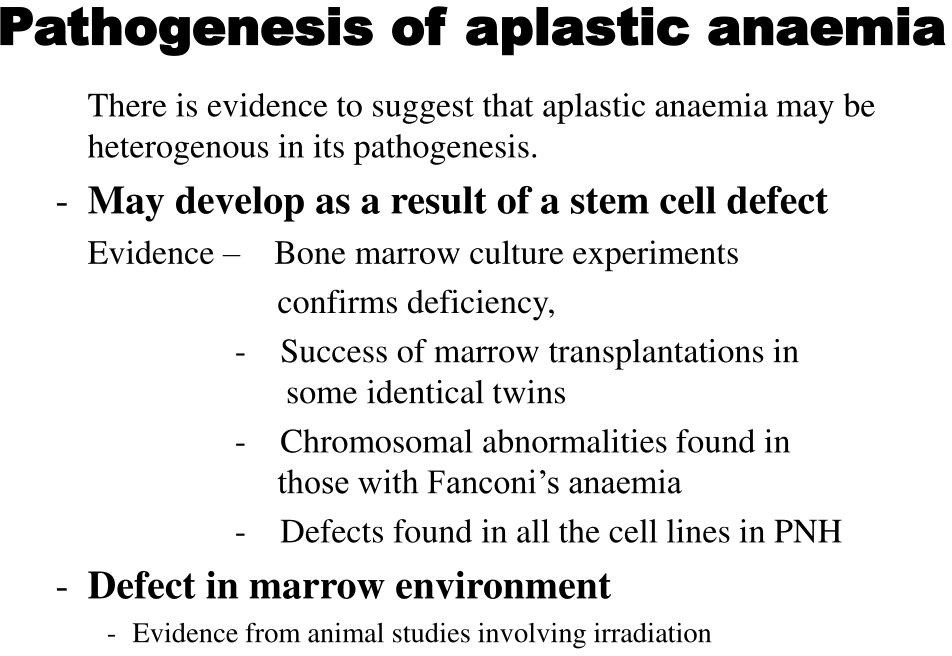 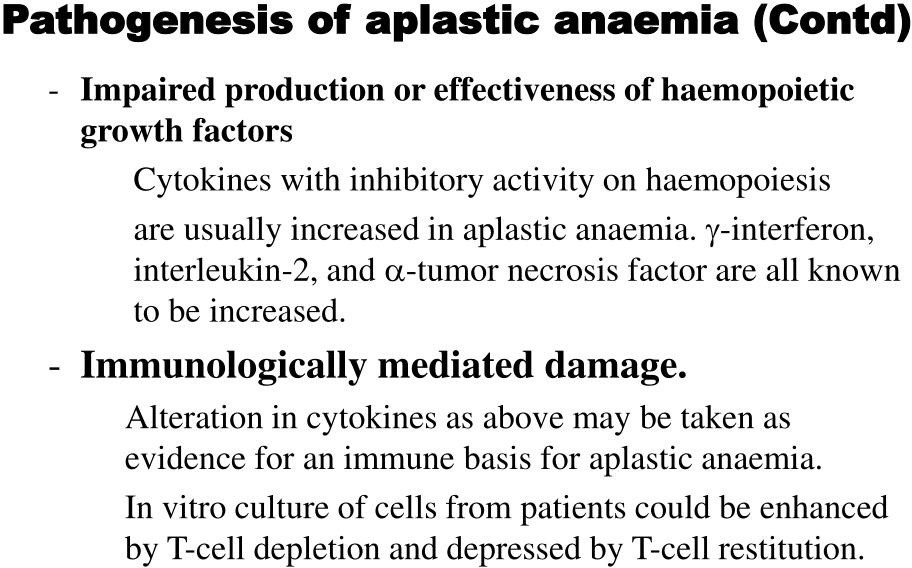 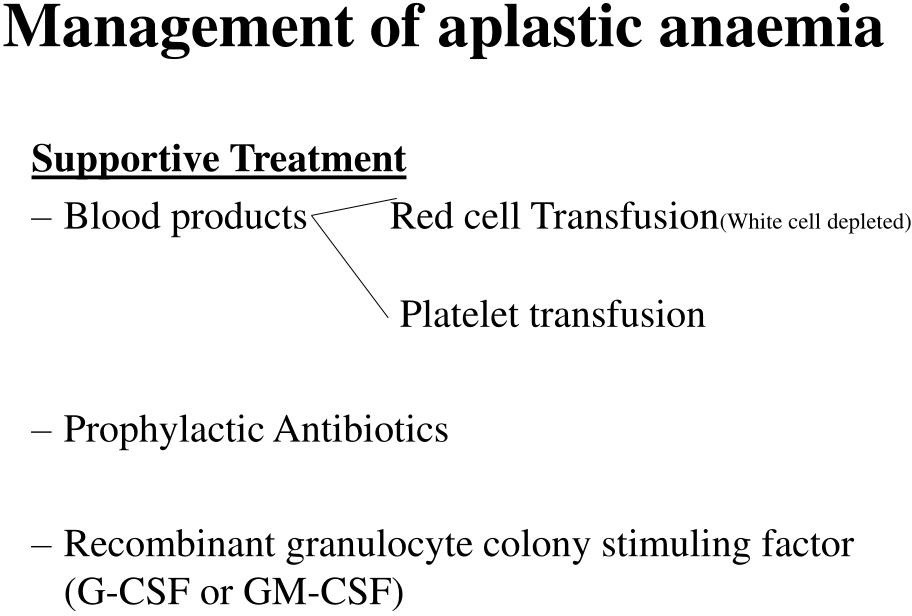 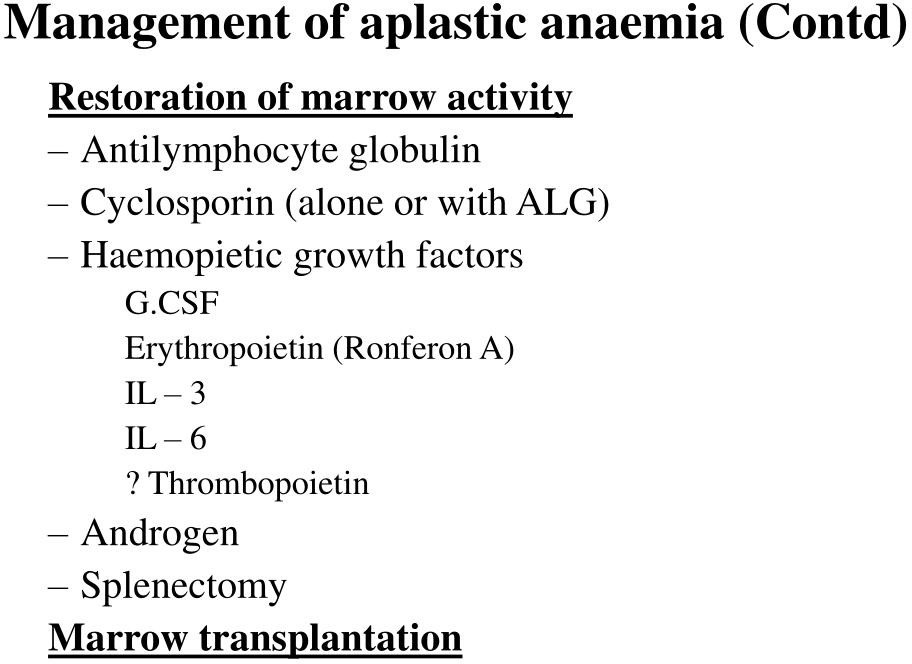 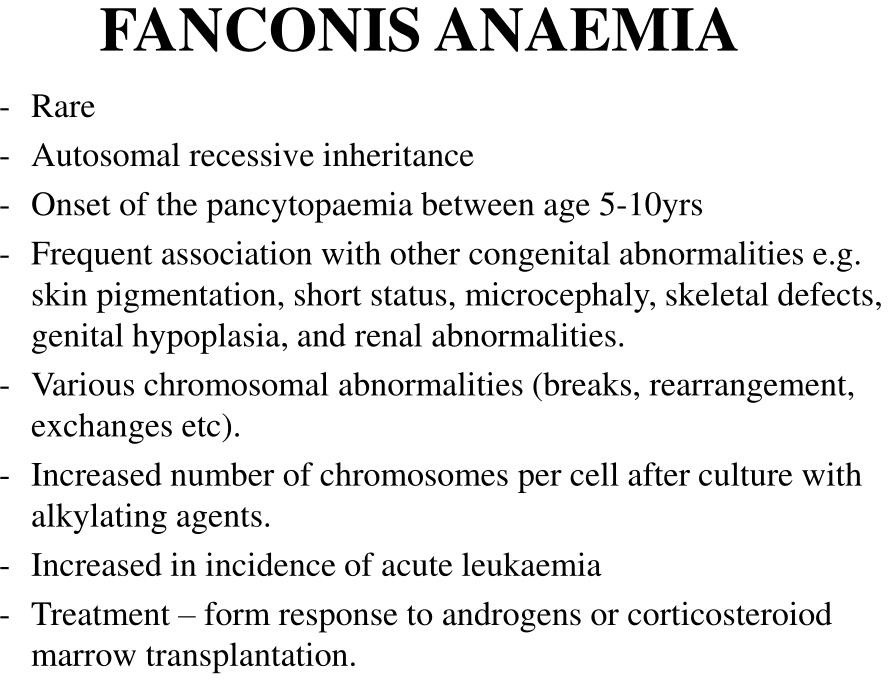 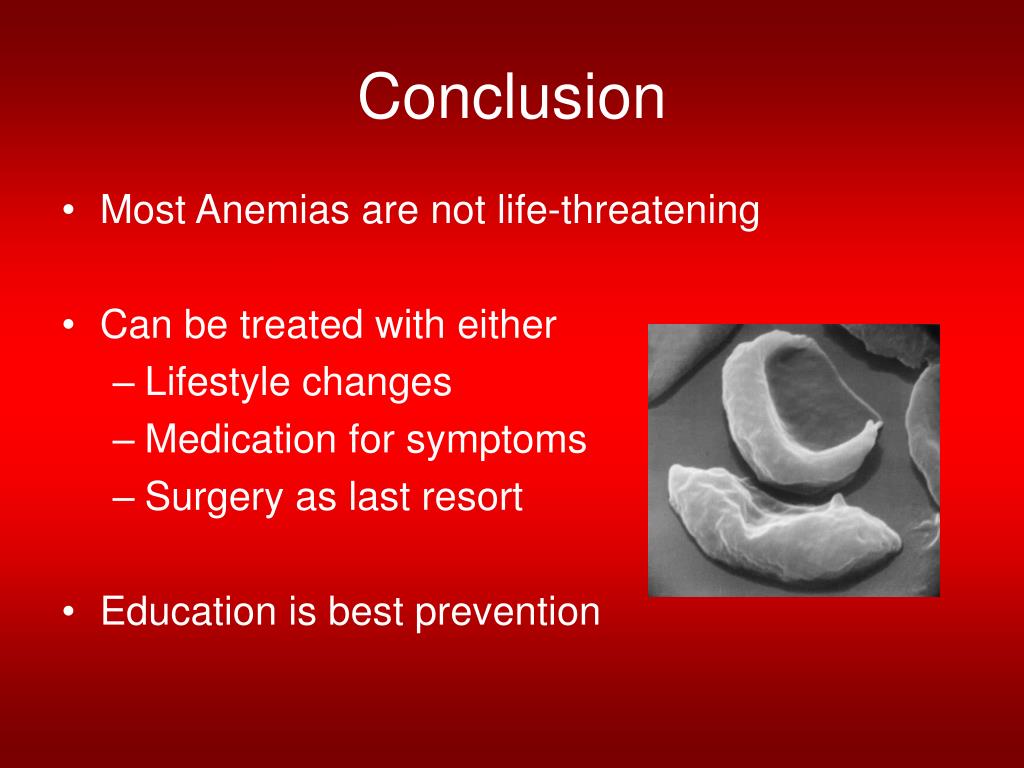 SUMMARY
REFERENCES
DAVIDSON’S PRINCIPLES AND PRACTICE OF MEDICINE; 23rd edition 
HARRISON’S PRINCIPLE OF INTERNAL MEDICINE; 21ST edition
TEXTBOOK OF CLINICAL MEDICINE by S.N Chugh ;5th edition
QUESTIONS AND ANSWERS
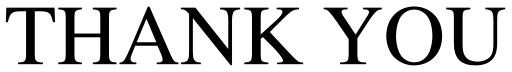